Иллюстрирование сказки А.С.Пушкина «Сказка о мертвой царевне и семи богатырях»
Коллективный проект учеников
 4 класса «А»
Царь с царицею простился,         В путь-дорогу снарядился,        И царица у окна        Села ждать его одна.
Рано утром гость желанный,День и ночь так долго жданный,Издалеча наконецВоротился царь-отец.
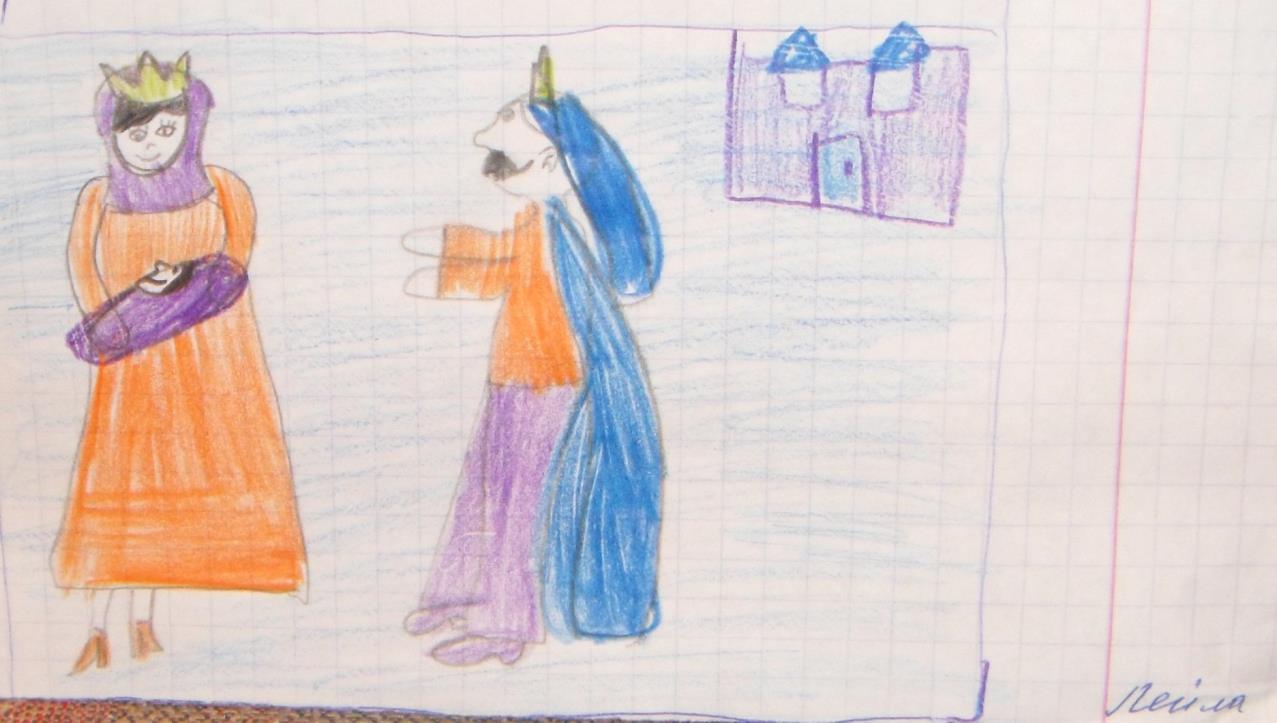 Ей в приданое даноБыло зеркальце одно;Свойство зеркальце имело:Говорить оно умело.
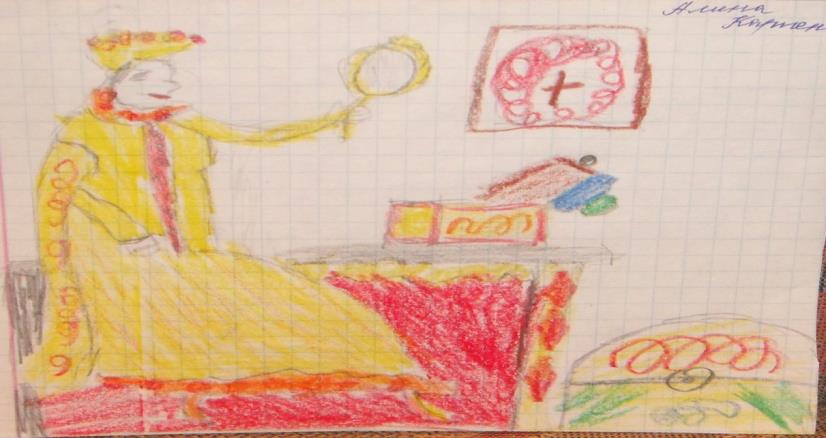 «Свет мой, зеркальце! СкажиДа всю правду доложи:Я ль на свете всех милее,Всех румяней и белее?»
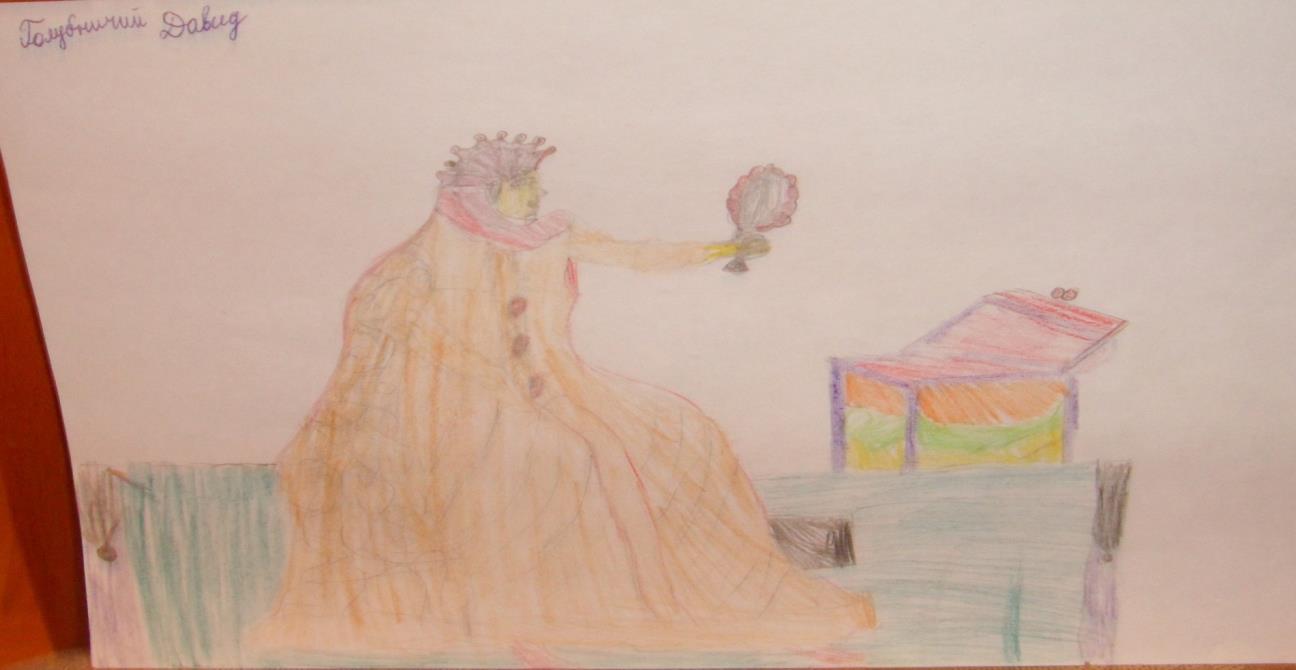 И царица хохотать,И плечами пожимать, И подмигивать глазами,И прищелкивать перстами,И вертеться, подбочась,Гордо в зеркальце глядясь.
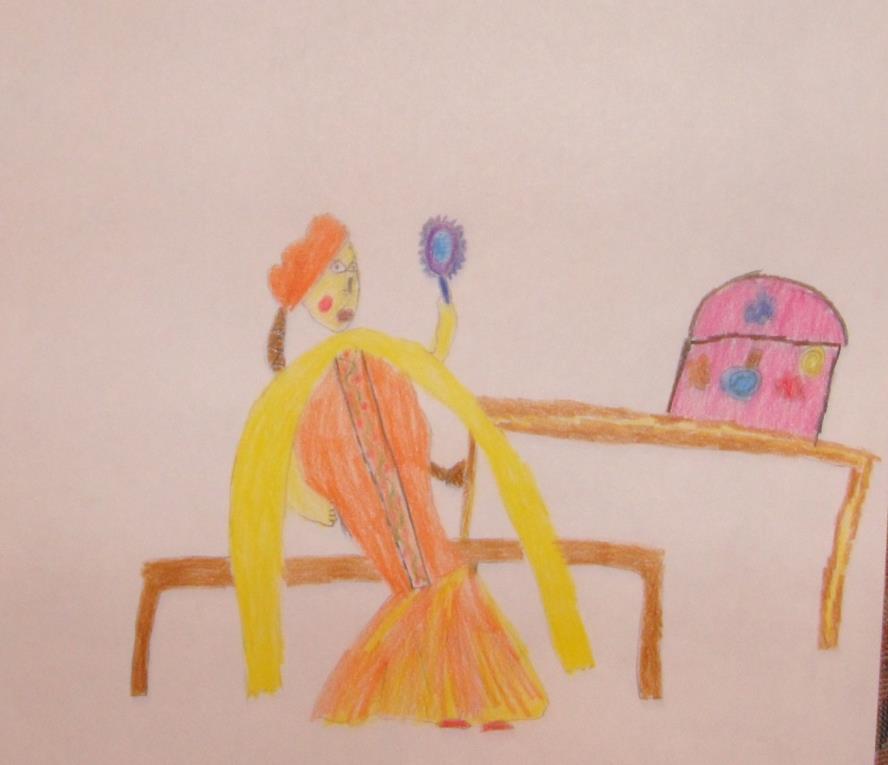 Но невеста молодая,До зари в лесу блуждая,Между тем все шла да шлаИ на терем набрела.
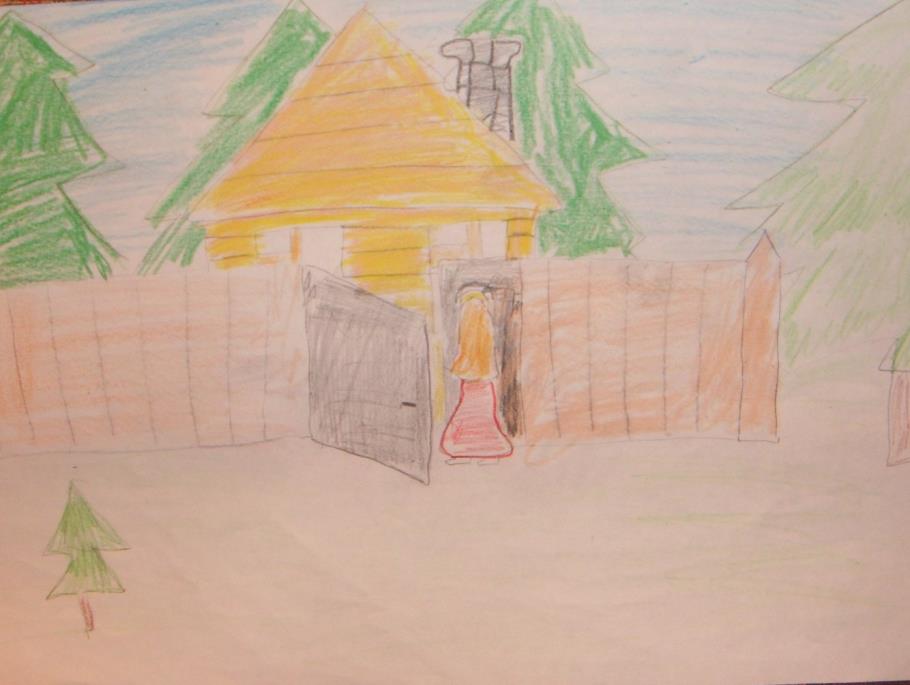 Час обеда приближался,Топот по двору раздался:Входят семь богатырей,Семь румяных усачей.
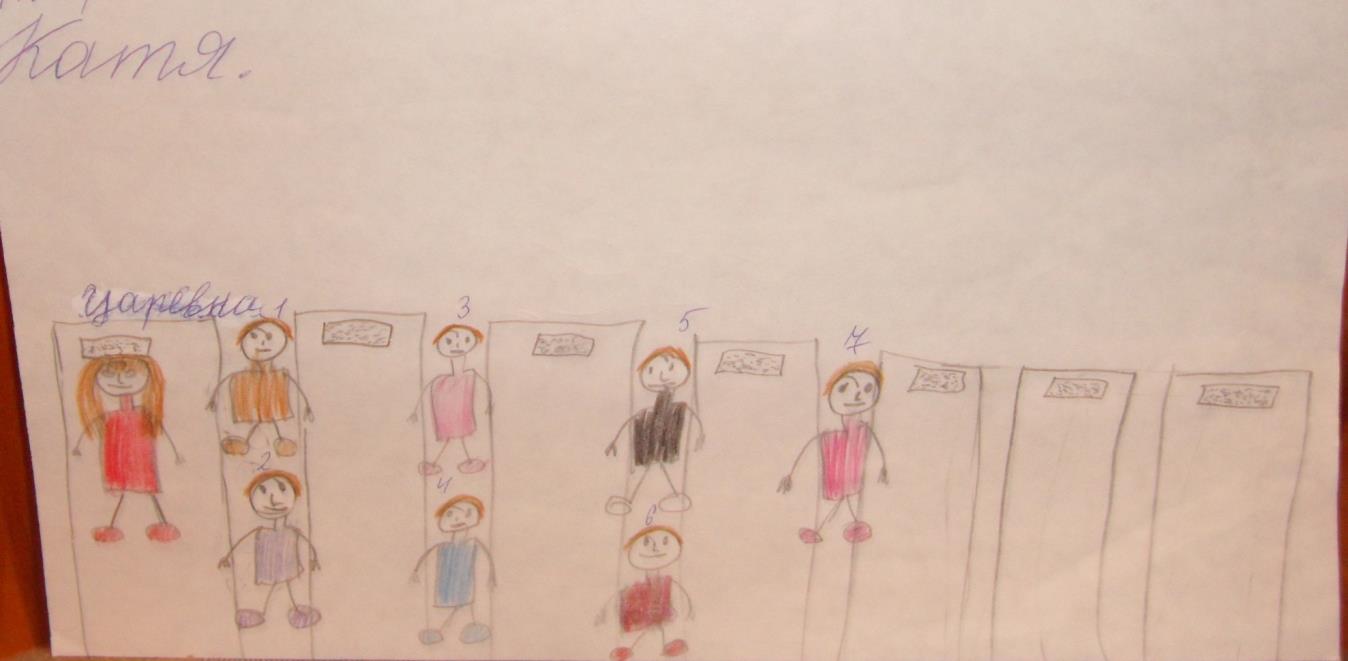 «Бабушка, постой немножко,-Ей кричит она в окошко,-Пригрожу сама я псуИ кой-что тебе снесу».
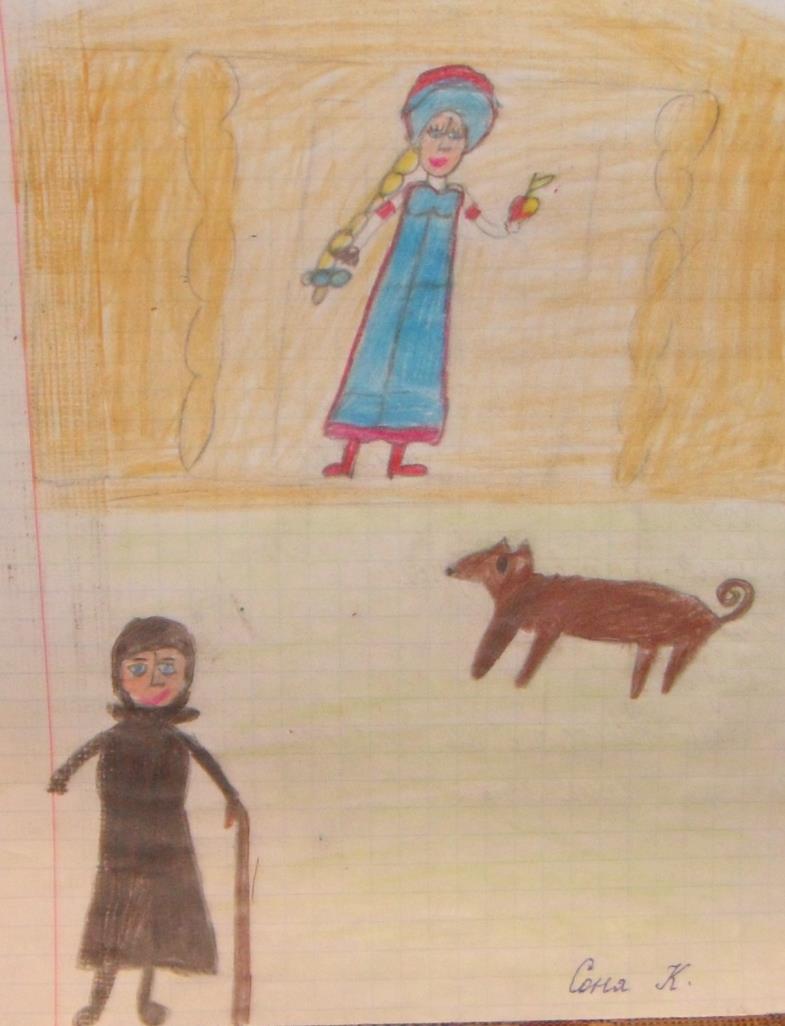 Царевна хочет выйти к ней,Но с крылечка лишь сошла,Пес ей под ноги – и лает,И к старухе не пускает.
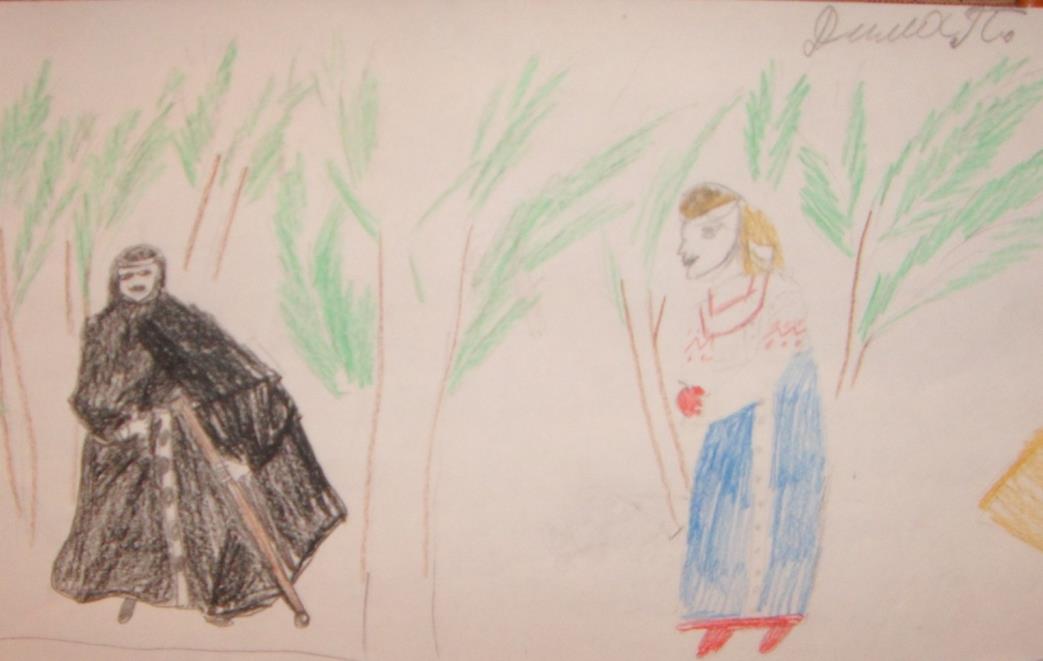 Старушонка хлеб поймала:«Благодарствую, - сказала.-Бог тебя благослови;Вот за то тебе, лови!»
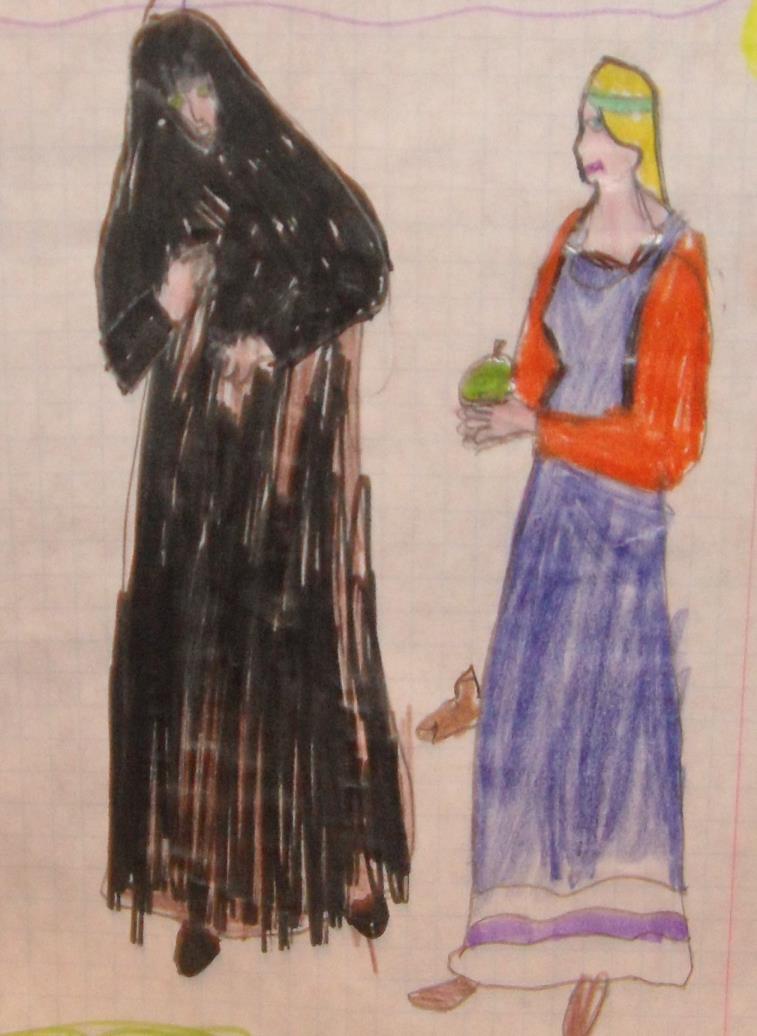 И к царевне наливное,Молодое, золотое,Прямо яблочко летит….
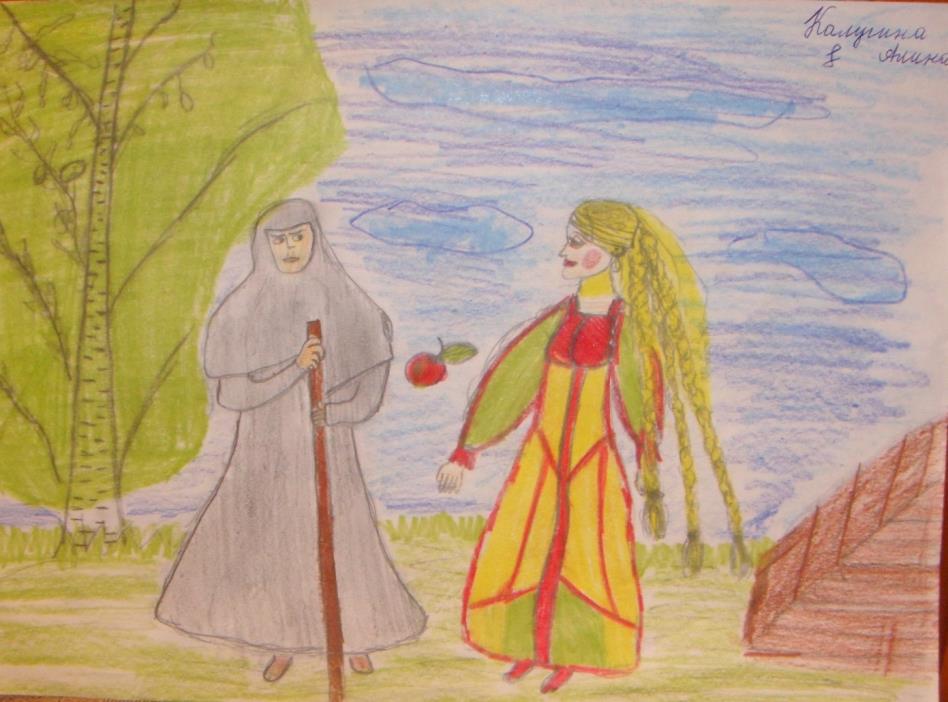 Пес как прыгнет, завизжит….Но царевна в обе рукиХвать – поймала.
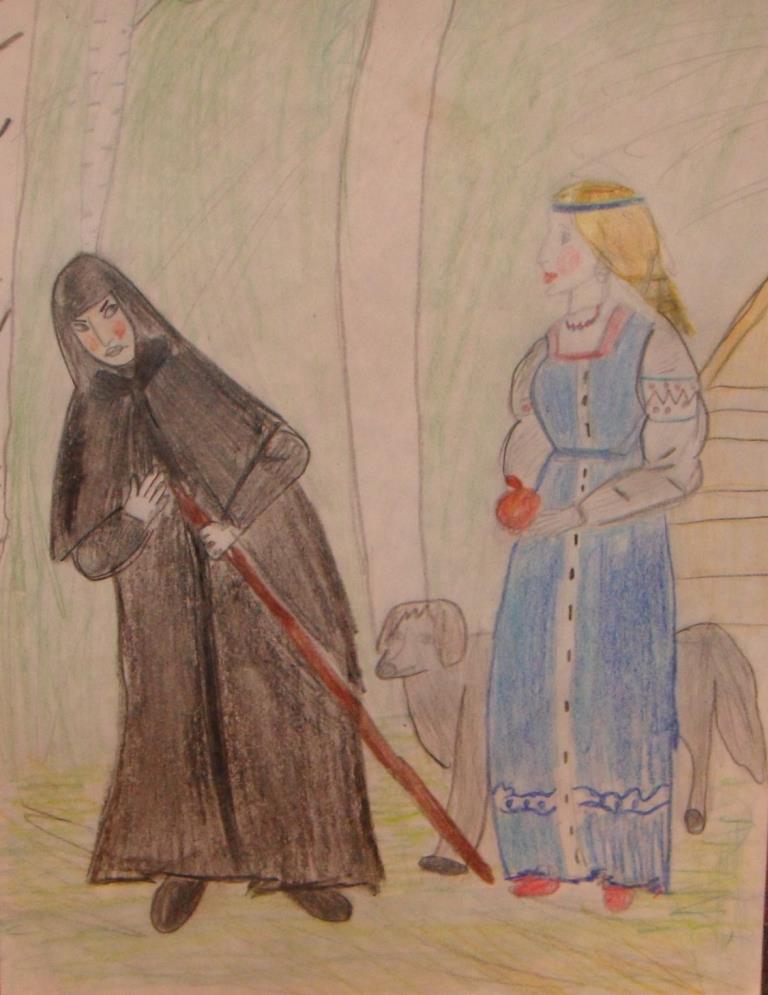 Оно соку спелого полно,Так свежо и так душисто,Так румяно-золотисто,Будто медом налилось!Видны семечки насквозь.
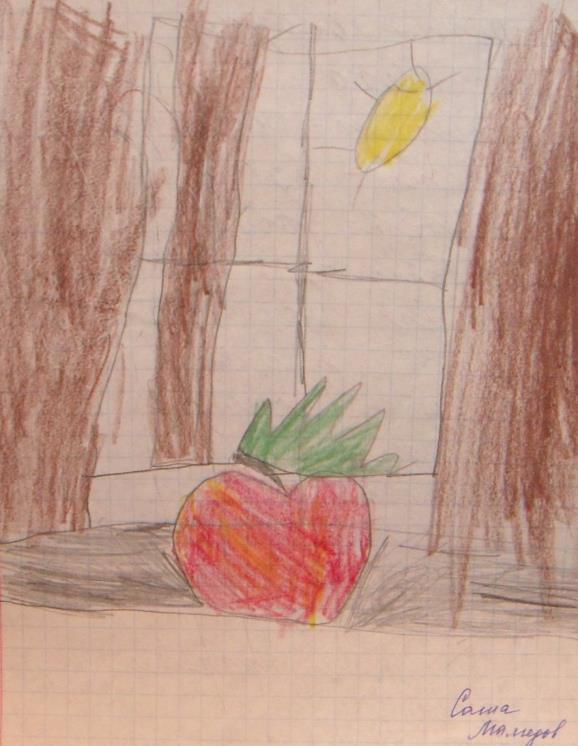 Подождать она хотелаДо обеда, не стерпела,В руки яблочко взяла,К алым губкам поднесла,Потихоньку прокусилаИ кусочек проглотила….
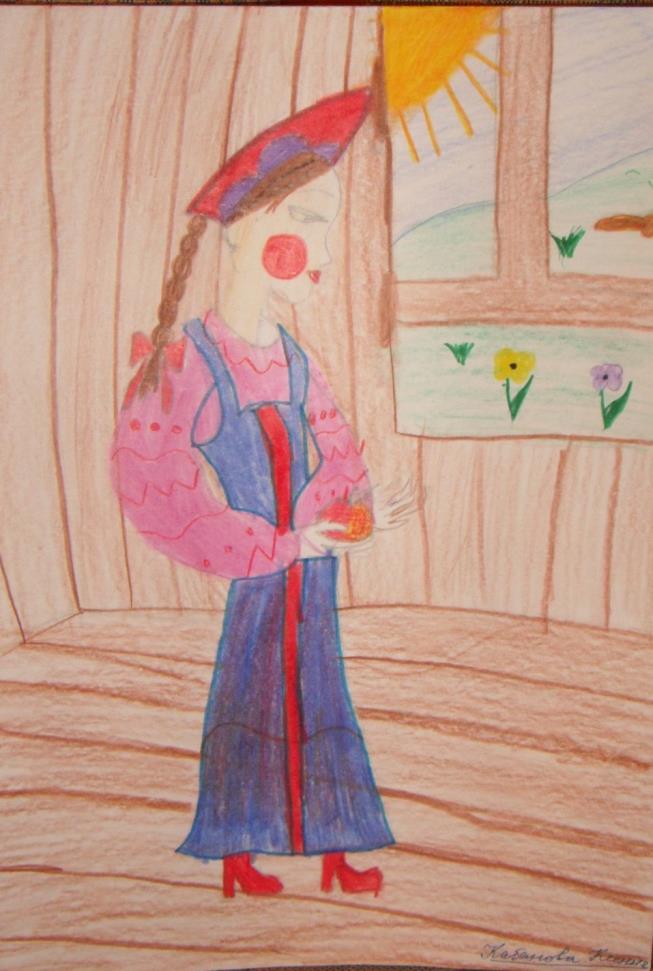 К красну солнцу наконецОбратился молодец.«Свет наш солнышко! ты ходишьКруглый год по небу, сводишьЗиму с теплою весной,Всех нас видишь под собой.Аль откажешь мне в ответе?Не видало ль где на светеТы царевны молодой?Я жених ей!»
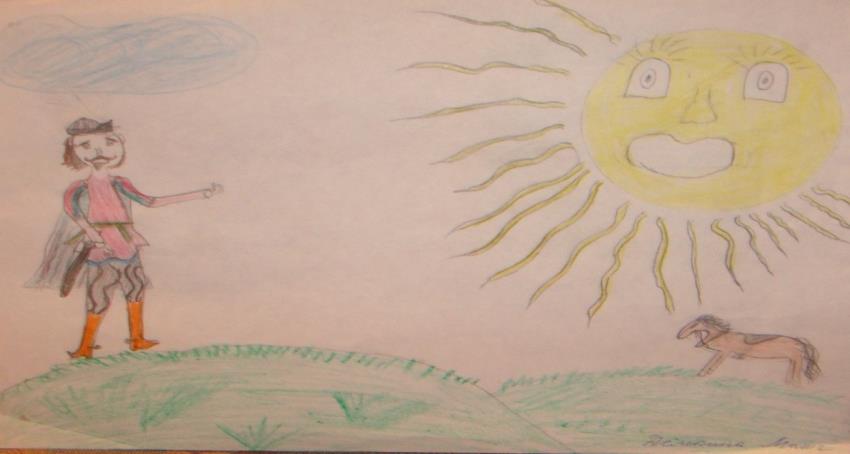 Темной ночки ЕлисейДождался в тоске своей.Только месяц показался,Он за ним с мольбой погнался.
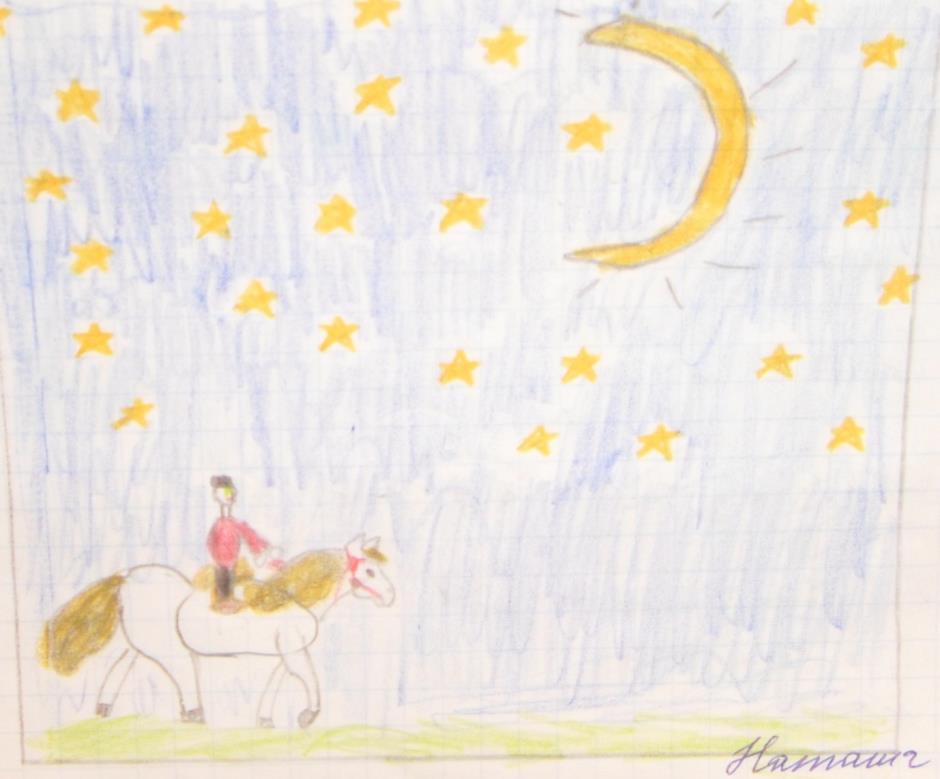 Там за речкой тихоструйнойЕсть высокая гора,В ней глубокая нора;В той норе, во тьме печальной,Гроб качается хрустальныйНа цепях между столбов.
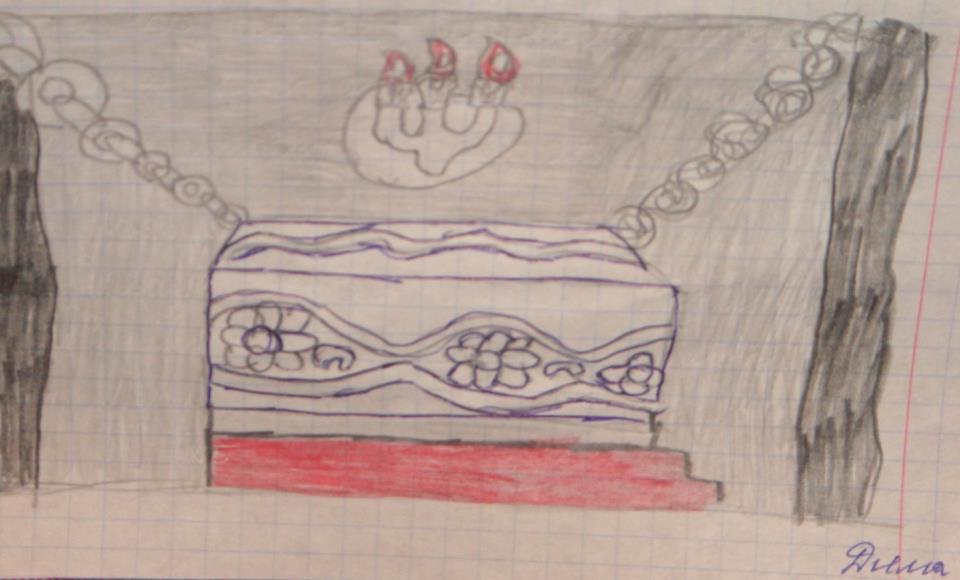 Не видать ничьих следовВкруг того пустого места;В тому гробу твоя невеста.
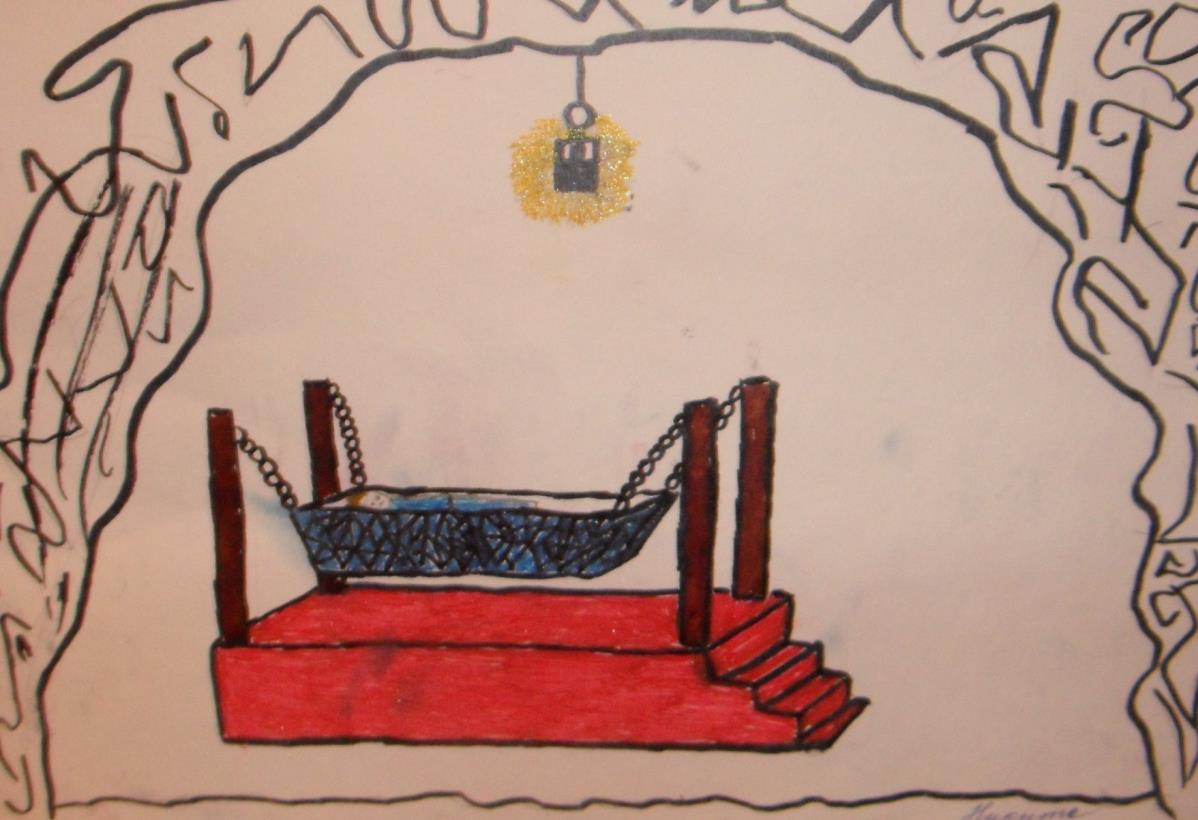 Дева вдругОжила. Глядит вокругИзумленными глазами,И , качаясь над цепями,Привздохнув, произнесла:«Как же долго я спала!»
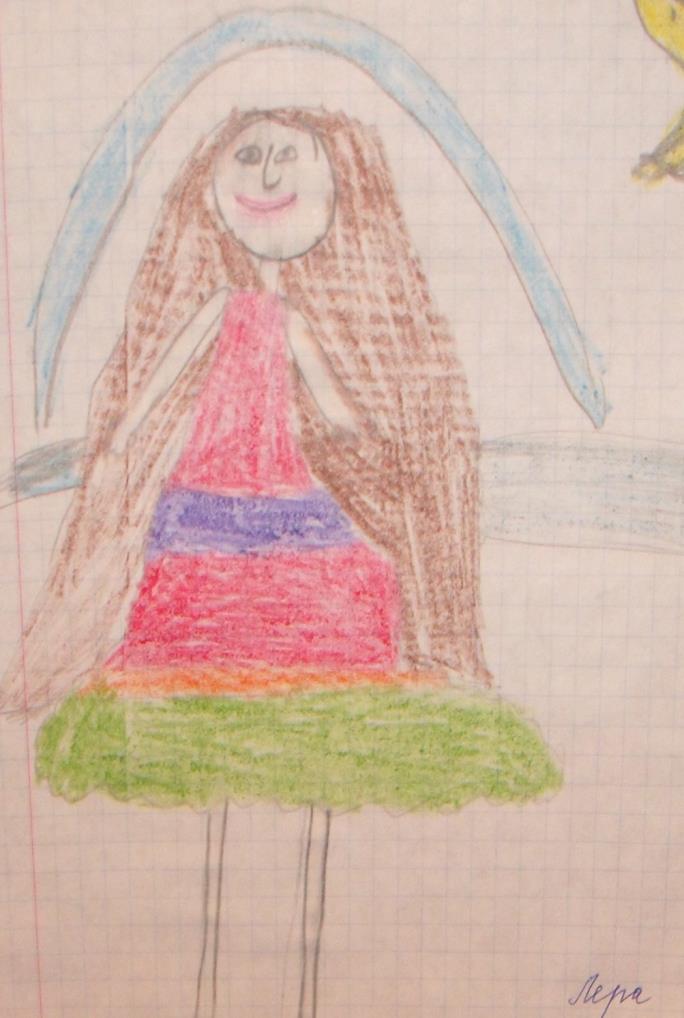 Дома в ту пору без делаЗлая мачеха сиделаПеред зеркальцем своимИ беседовала с ним..
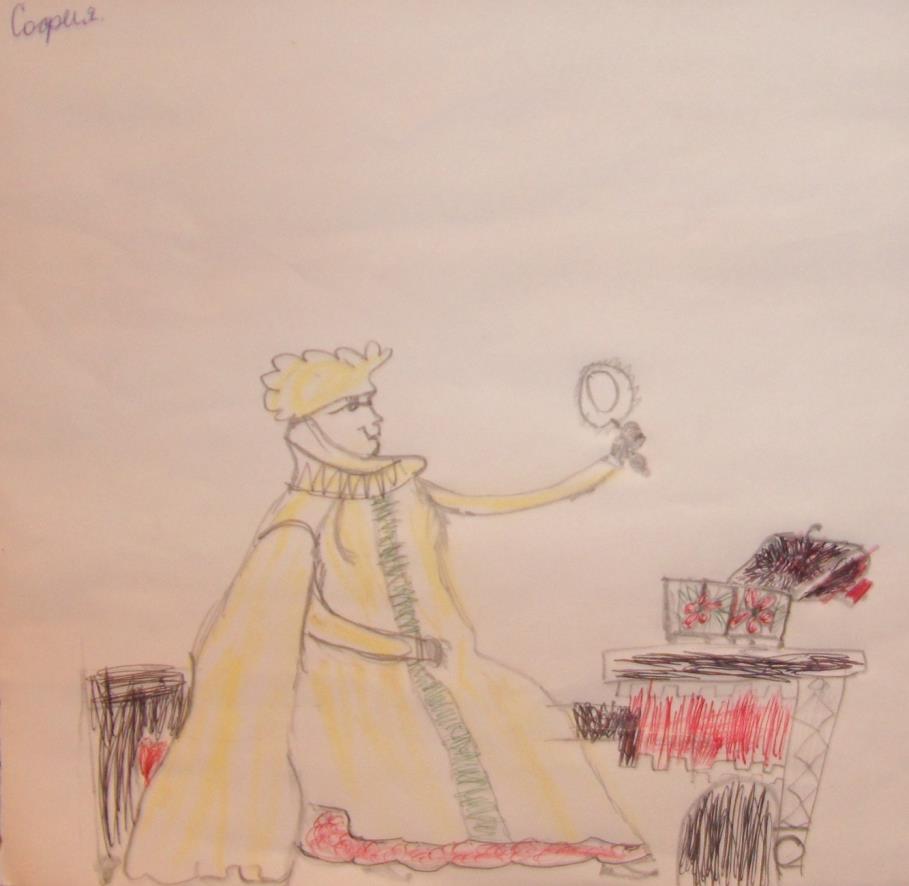 И с невестою своейОбвенчался Елисей;И никто с начала мираНе видал такого пира.
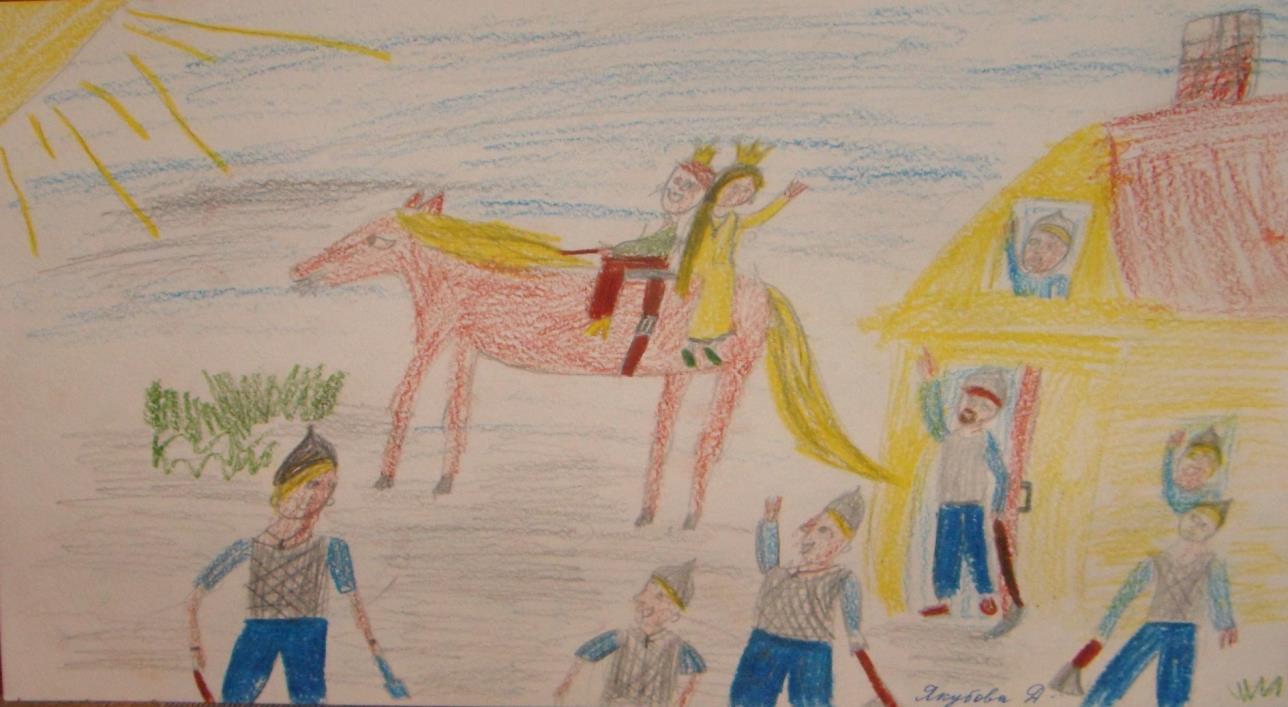 Презентацию подготовили ученики  4 класса «А»2012-2013 уч.год